OHS rights and obligations of workers
Préparé par:
Samuel Laverdière, CRIA
Conseiller en prévention
Via Prévention
Training content
Introduction to OSH 
Work accidents 
Rights and obligations 
Conclusion in 3 words
Introduction to OSH
Worker protection
Prevention

It is the elimination at the very source of dangers for the health, safety and physical integrity of workers. 
Examples
Procedures
Training
Inspection
Interview
Safety equipment
Compensation

It is the compensation for professionnal injuries and the consequences they entail.
Examples
Physical, social and professional rehabilitation.
Payment of income replacement, compensation for bodily injury
Death benefits
Provincial and federal jurisdiction
Depending on the normal and usual activities of the company:

Local transportation = provincial competency

National and international transportation = federal competency
[Speaker Notes: Normal et habituel est l’opposé d’exceptionnel ou occasionnel

En vertu des alinéas 92(10)a) et 92(10)b) de la Loi constitutionnelle de 1867, une entreprise de transport relève généralement de la compétence de la province si elle se situe à l’intérieur des limites de cette province, mais elle relève de la compétence du gouvernement fédéral si elle s’étend au-delà des limites de la province. Il faut considérer les activités normales ou habituelles de l’entreprise.
Ex: Un transporteur se rend une fois par semaine dans le Vermont. Même si 95% de ses opérations se passent au Québec, il sera reconnu comme de compétence fédérale. 

La protection des travailleurs varie lorsque l’entreprise est de compétence fédérale plutôt que provinciale. Les deux sont assujetties à la Loi sur les accidents du travail et les maladies professionnelles. Par contre, l’entreprise de compétence fédérale n’est pas soumise aux dispositions de la Loi sur la santé et la sécurité du travail (LSST) relatives au retrait préventif (maternité), à la prévention et, s’il y a lieu, au financement d’une association sectorielle paritaire (comme Via Prévention et l’ASP-Construction). En ces matières, c’est le Code canadien du travail qui s’applique.

CNESST: Commission des normes, de l'équité, de la santé et de la sécurité du travail
Programme du travail : l’équivalent de la CNESST au fédéral (fait partie d’Emploi et Développement social Canada)

LSST: LOI SUR LA SANTÉ ET LA SÉCURITÉ DU TRAVAIL http://legisquebec.gouv.qc.ca/fr/showdoc/cs/s-2.1
RSST: Règlement sur la santé et la sécurité du travail http://www.legisquebec.gouv.qc.ca/fr/showdoc/cr/S-2.1,%20r.%2013
CSTC: Code de sécurité pour les travaux de construction http://legisquebec.gouv.qc.ca/fr/showdoc/cr/S-2.1,%20r.%204
LATMP: LOI SUR LES ACCIDENTS DU TRAVAIL ET LES MALADIES PROFESSIONNELLES http://legisquebec.gouv.qc.ca/fr/showdoc/cs/A-3.001
CCT: Code canadien du travail https://laws-lois.justice.gc.ca/fra/lois/L-2/
RCSST: Règlement canadien sur la santé et la sécurité au travail https://laws.justice.gc.ca/fra/reglements/DORS-86-304/]
Some figures…
In Quebec, any confused sector

1 accident every 6 minutes
 
More than 200 deaths per year
 Arpund 60 per accident
 Around 160 occupational diseases
[Speaker Notes: https://www.cnesst.gouv.qc.ca/salle-de-presse/communiques/Pages/26-avril-2019-quebec.aspx]
Some figures…
Storage and transportation

Around 25 % of accident deaths each year.

More than 200 work place accidents per year.

In 80 % of accidents the driver is doing a task other than driving the vehicle.
[Speaker Notes: Environ 15 accidents par jour]
Some figures…
Transportation

30 % of injuries = back

40 % = sprains / strains / tears

50% = falls
Work accidents
Perception of performance
For many, prevention is linked to the following equation :




In reality, the more exposure to risk increases, the greater the probability of an accident.
[Speaker Notes: Lors de l’enquête accident mortel, les témoignages ont révélé  que la problématique du gel dans le système de freinage survenait une dizaine de fois par hiver.  Ainsi on peut supposer que les travailleurs étaient habitués à cette situation;  ils étaient habitués aux risques.
Peut-on supposer qu’à toutes les fois ils avaient procédé de la même façon?  Qu’ils avaient toujours fait ça comme ça?
Plus on va sous le camion, plus on risque d’avoir un accident
Plus on monte sur le chargement, plus on risque d’avoir un accident
Plus on descend d’avant du camion, plus on risque d’avoir un accident]
Definition
In a context of prevention

An unforeseen and sudden event which causes or could have caused
bodily injuries
material injuries

The notion of accident is therefore independent of the consequence that results from it.
[Speaker Notes: Définition légale

« Un événement imprévu et soudain attribuable à toute cause, survenant à une personne par le fait ou à l'occasion de son travail et qui entraîne pour elle une lésion professionnelle; »

LATMP, art. 2]
The causes of accident
The principle of multiple causes

Rarely the result of a single cause
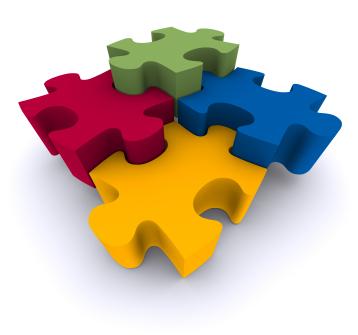 The causes of accident
The organization

Corporate culture	
Work organization
Prevention program
Staff selection and training
Supervision
Etc.
The causes of accident
Individual

Training
The experience
The habits
Health check
Safety attitudes
Etc.
The causes of accident
The task

Training
The working methods 
The postures adopted as well as the gestures made
Exécution task beat
Etc.
The causes of accident
The equipment

Tie downs
Fork lift
Protective equipment
Tractors and semi trailers
Etc.
The causes of accident
Materials and substances

Their nature
Hazardous materials
The quantity
Containers
The causes of accident
The moment

Early morning / night
Start / end of work
Start / end of cycle
Rush hour / traffic
Late
The causes of accident
In environment 

The noise
Lighting
Road condition 
Clutter and cleanliness of the premises 
Temperature and climatic conditions
Etc.
Hierarchy of means of prevention
Elimination : eliminate the hazard from the workplace, or substitute hazardous materials or machines with less dangerous ones. 
Engineering controls : design or modification of plants, equipment, ventilation system and processes so as to reduce the source of exposure.
Administrative measures: modify work execution work schedule, policies, standards and procedures, training, equipment maintenance and housekeeping.
Personal protective equipment: helmets, boots, goggles, gloves, bibs, masks to reduce exposure and increase visibility
Rights and obligations
Employer rights
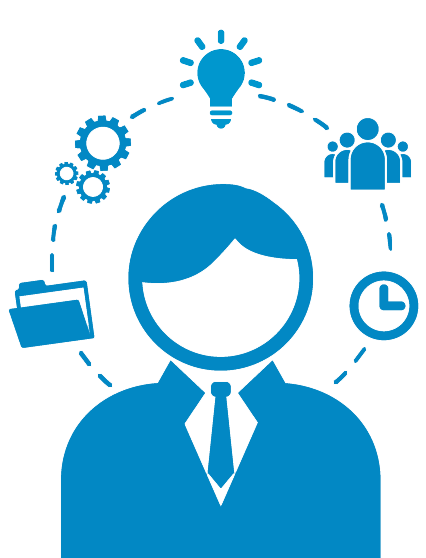 Right of management
Right to manage your employees and make decisions for the profitability of your business:
control mechanism
behavior and performance

In prevention, the employer has the right to
training and information services
occupational health and safety advice
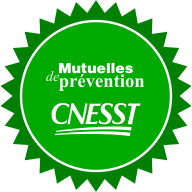 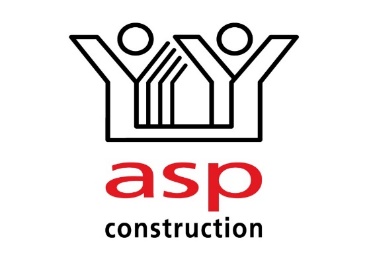 Employer rights
Identify, control and eliminate hazards

Doter les établissements d'équipements, d'outils et de méthodes de travail sécuritaires

Former et informer le travailleur des risques et moyens de prévention
[Speaker Notes: Loi sur la santé et la sécurité du travail  http://legisquebec.gouv.qc.ca/fr/showdoc/cs/s-2.1

51. L’employeur doit prendre les mesures nécessaires pour protéger la santé et assurer la sécurité et l’intégrité physique du travailleur. Il doit notamment:
1°  s’assurer que les établissements sur lesquels il a autorité, sont équipés et aménagés de façon à assurer la protection du travailleur;
2°  désigner des membres de son personnel chargés des questions de santé et de sécurité et en afficher les noms dans des endroits visibles et facilement accessibles au travailleur;
3°  s’assurer que l’organisation du travail,  les méthodes et techniques utilisées pour l’accomplir sont sécuritaires et ne portent pas atteinte à la santé du travailleur;
4°  contrôler la tenue des lieux de travail, fournir des installations sanitaires, l’eau potable, un éclairage, une aération et un chauffage convenable et faire en sorte que les repas pris sur les lieux de travail soient consommés dans des conditions hygiéniques;
5°  utiliser les méthodes et techniques visant à identifier, contrôler et éliminer les risques pouvant affecter la santé et la sécurité du travailleur;
6°  prendre les mesures de sécurité contre l’incendie prescrites par règlement;
7°  fournir un matériel sécuritaire et assurer son maintien en bon état;
8°  s’assurer que l’émission d’un contaminant ou l’utilisation d’une matière dangereuse ne porte atteinte à la santé ou à la sécurité de quiconque sur un lieu de travail;
9°  informer adéquatement le travailleur sur les risques reliés à son travail et lui assurer la formation, l’entraînement et la supervision appropriés afin de faire en sorte que le travailleur ait l’habileté et les connaissances requises pour accomplir de façon sécuritaire le travail qui lui est confié;
10°  afficher, dans des endroits visibles et facilement accessibles aux travailleurs, les informations qui leur sont transmises par la Commission, l’agence et le médecin responsable, et mettre ces informations à la disposition des travailleurs, du comité de santé et de sécurité et de l’association accréditée;
11°  fournir gratuitement au travailleur tous les moyens et équipements de protection individuels choisis par le comité de santé et de sécurité conformément au paragraphe 4° de l’article 78 ou, le cas échéant, les moyens et équipements de protection individuels ou collectifs déterminés par règlement et s’assurer que le travailleur, à l’occasion de son travail, utilise ces moyens et équipements;
12°  permettre aux travailleurs de se soumettre aux examens de santé en cours d’emploi exigés pour l’application de la présente loi et des règlements;
13°  communiquer aux travailleurs, au comité de santé et de sécurité, à l’association accréditée, au directeur de santé publique et à la Commission, la liste des matières dangereuses utilisées dans l’établissement et des contaminants qui peuvent y être émis;
14°  collaborer avec le comité de santé et de sécurité ou, le cas échéant, avec le comité de chantier ainsi qu’avec toute personne chargée de l’application de la présente loi et des règlements et leur fournir tous les renseignements nécessaires;
15°  mettre à la disposition du comité de santé et de sécurité les équipements, les locaux et le personnel clérical nécessaires à l’accomplissement de leurs fonctions.]
Employer rights
Supervise work and ensure safety standards are followed.

Provide protective equipment.

Offer on-site first aid services.

Establish a prevention program.

Etc.
Worker rights
Safe working conditions

Training, coaching, supervision

Right to refuse unsafe work

Preventive withdrawal for pregnant or breastfeeding workers

Compensation for work-related injurie
Worker rights
Prevention

Protect your health, safety and physical integrity
Do not put in danger the safety of others participate
Participate in the identification and elimination of risks
Worker rights
Prevention

Learn about the prevention program
Collaborate with the health  and safety committe
Report accidents and other dangerous events
Worker rights
Compensation and rehabilitation 

Submit the medical certificate and other medical reports
Submit to medical examinations required by the employer
Follow the treatments recommended by your doctor
Avoid taking actions that could delay healing
In conclusion
To prevent workplace accidents, the worker must:
Know
Risks
Working methods
Participate
Risk identification
OHS committee
Announce
Dangerous situations
Accident: with or without injuries, with material damage or not
In conclusion
Success conditions

Employer commitment
Respect and trust
Involvement of the people on the ground
Problem solving approach
Recognition of work accomplished